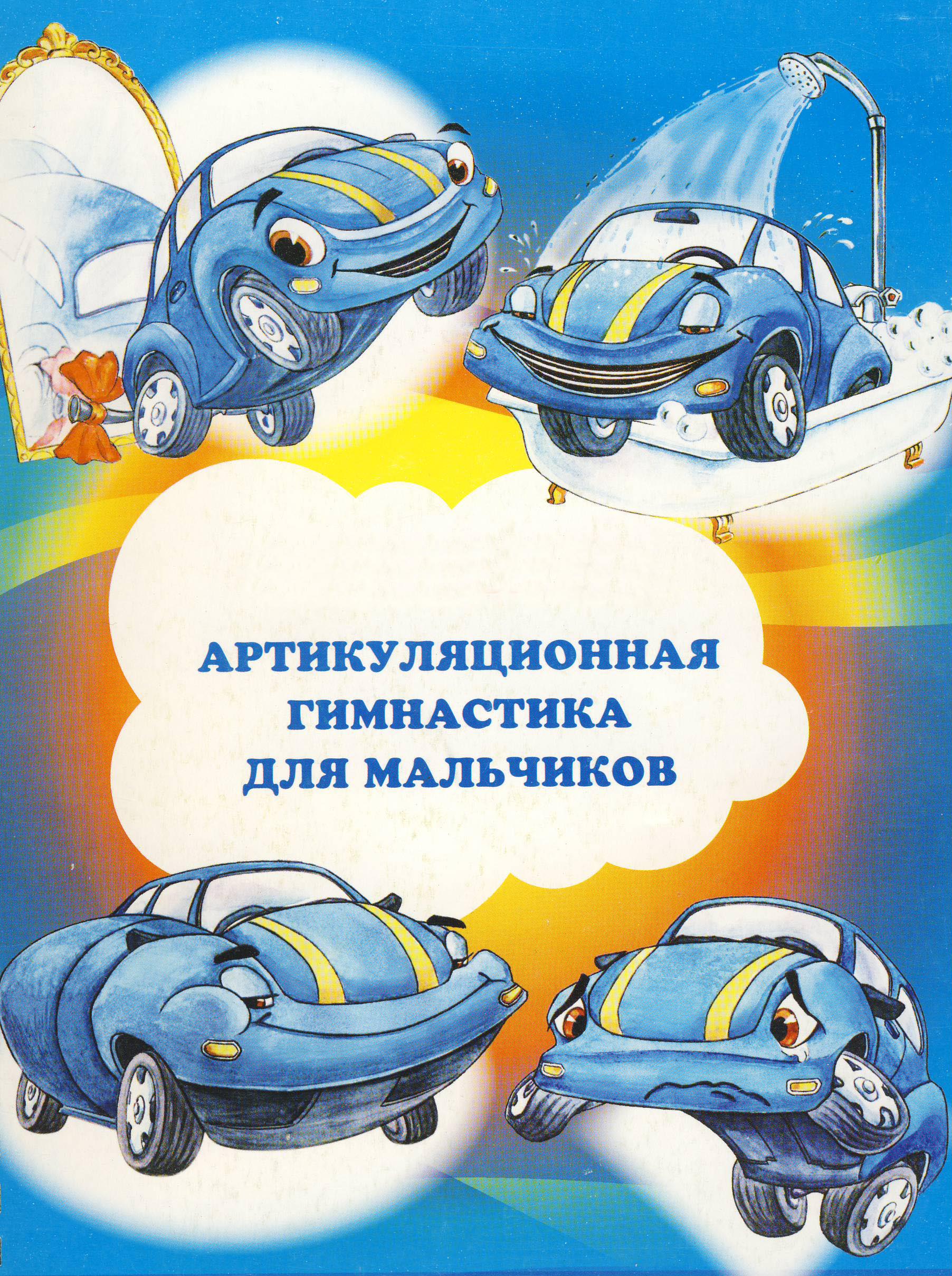 Артикуляционная гимнастика —это  ряд упражнений  для мышц  лица, губ, язычка, помогающих  подготовить артикуляционный аппарат  к произношению того или звука, выработать силу, ловкость и точность движений.
Гимнастику для язычка рекомендуется выполнять перед зеркалом. Логопед  показывает образец выполнения упражнения, а ребёнок повторяет за ним. Каждое упражнение необходимо выполнять 5- 7 раз. Продолжительность гимнастики для детей 6-7 лет – 10 минут.
Для того  чтобы повысить интерес мальчиков  к выполнению сложных  и рутинных упражнений, превратить каждодневные тренировки  в весёлое увлекательное путешествие,  мы предлагаем игру с машинкой. Губы в этой игре становятся и гаражом и мотором. Язычок превращается то в машинку, то в мостик, то в дорогу. В пути нас ждут  и поломка, и починка, встречи  с лошадкой и экскаватором  и ещё много всего интересного.
Гараж двери открывает И машина выезжает
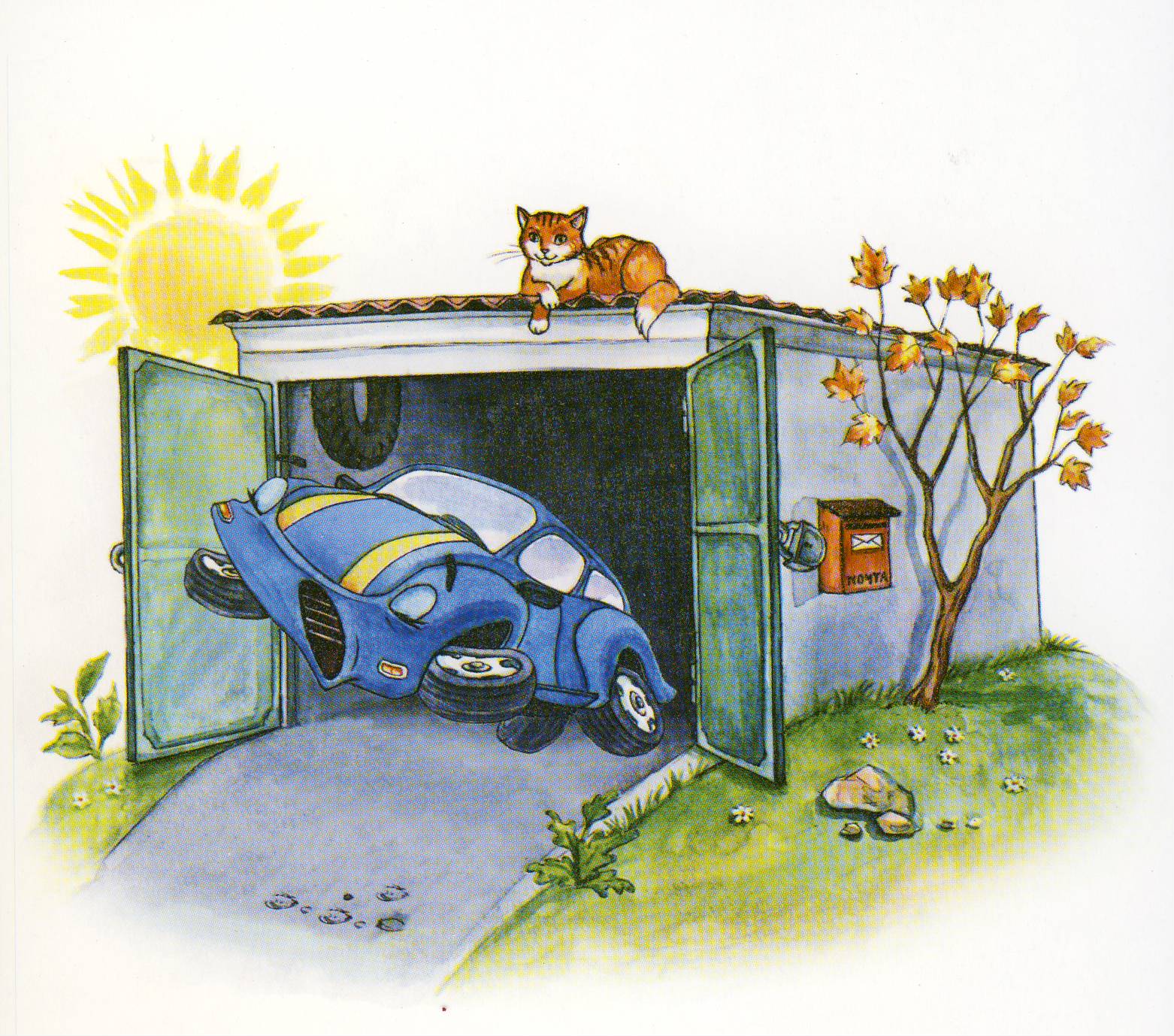 Спокойно открыть рот, подержать его отрытым 3-5 секунд, медленно закрыть рот.
Улыбается машинка-У нее помыта спинка!
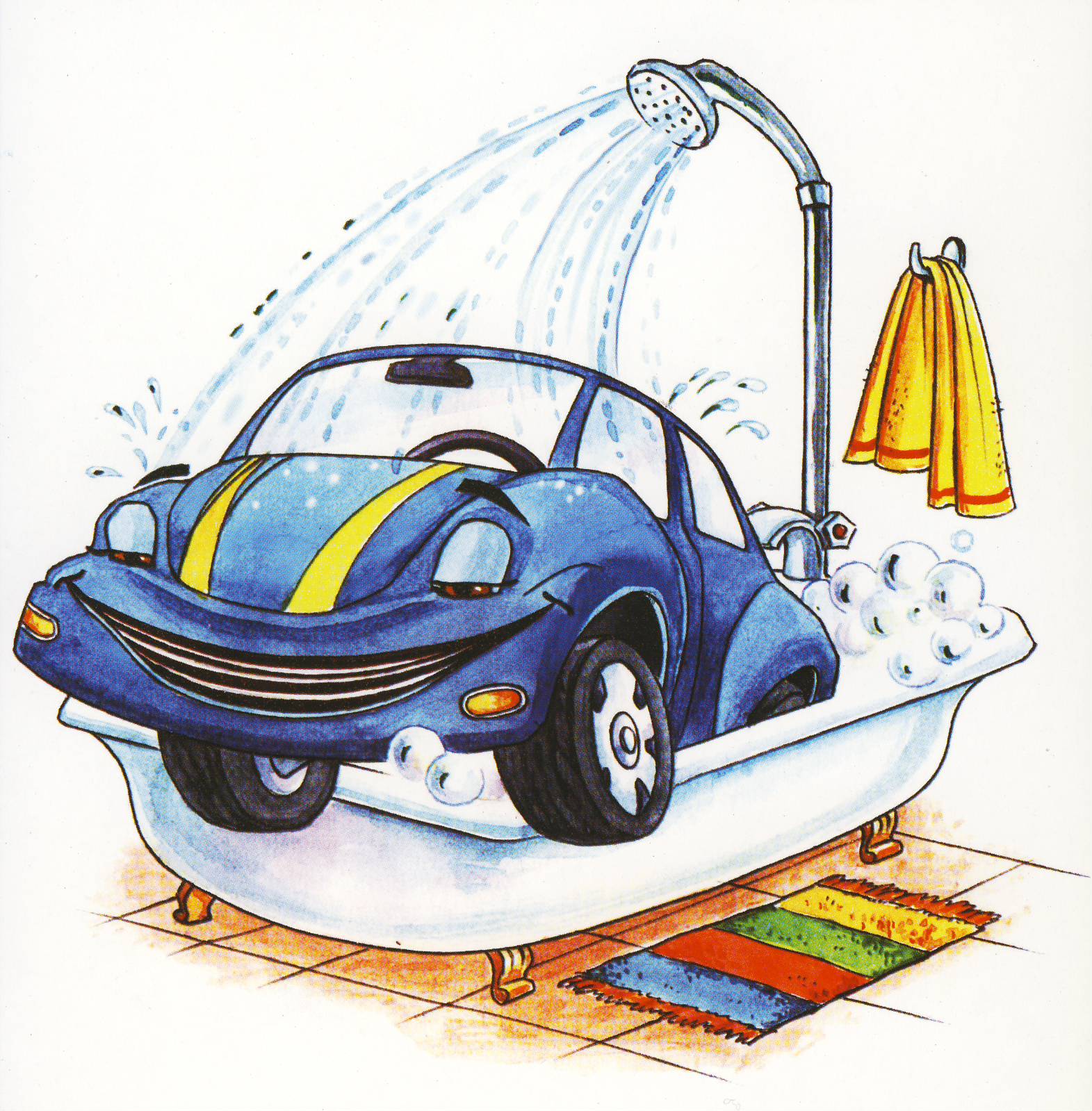 Растянуть губы в улыбку, показать все зубки.
Челюсти сомкнуты.
У машины есть труба-Очень длинная она!
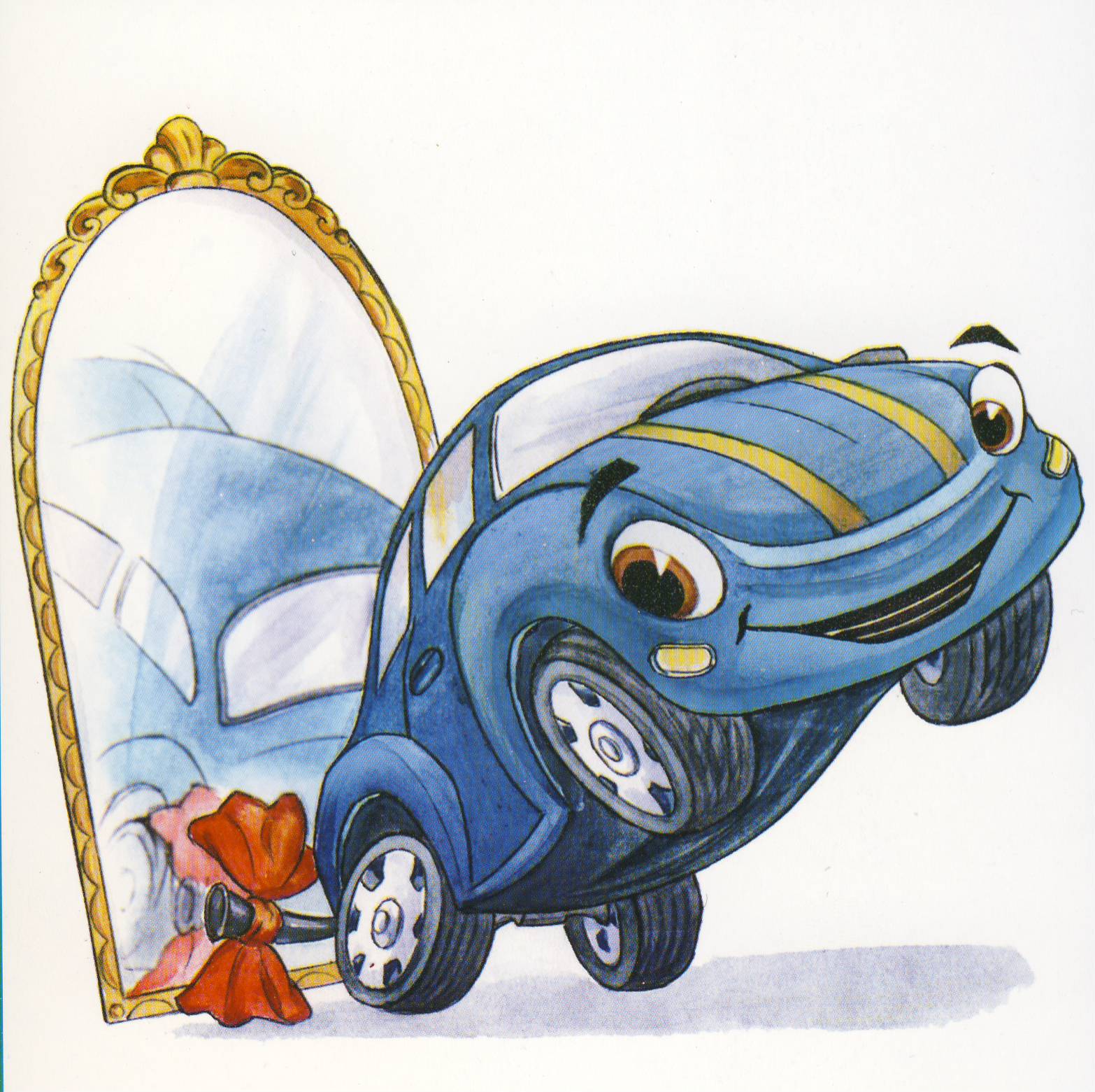 Вытянуть губы вперед в виде трубы.
Это сытая машина.Баки, полные бензина.
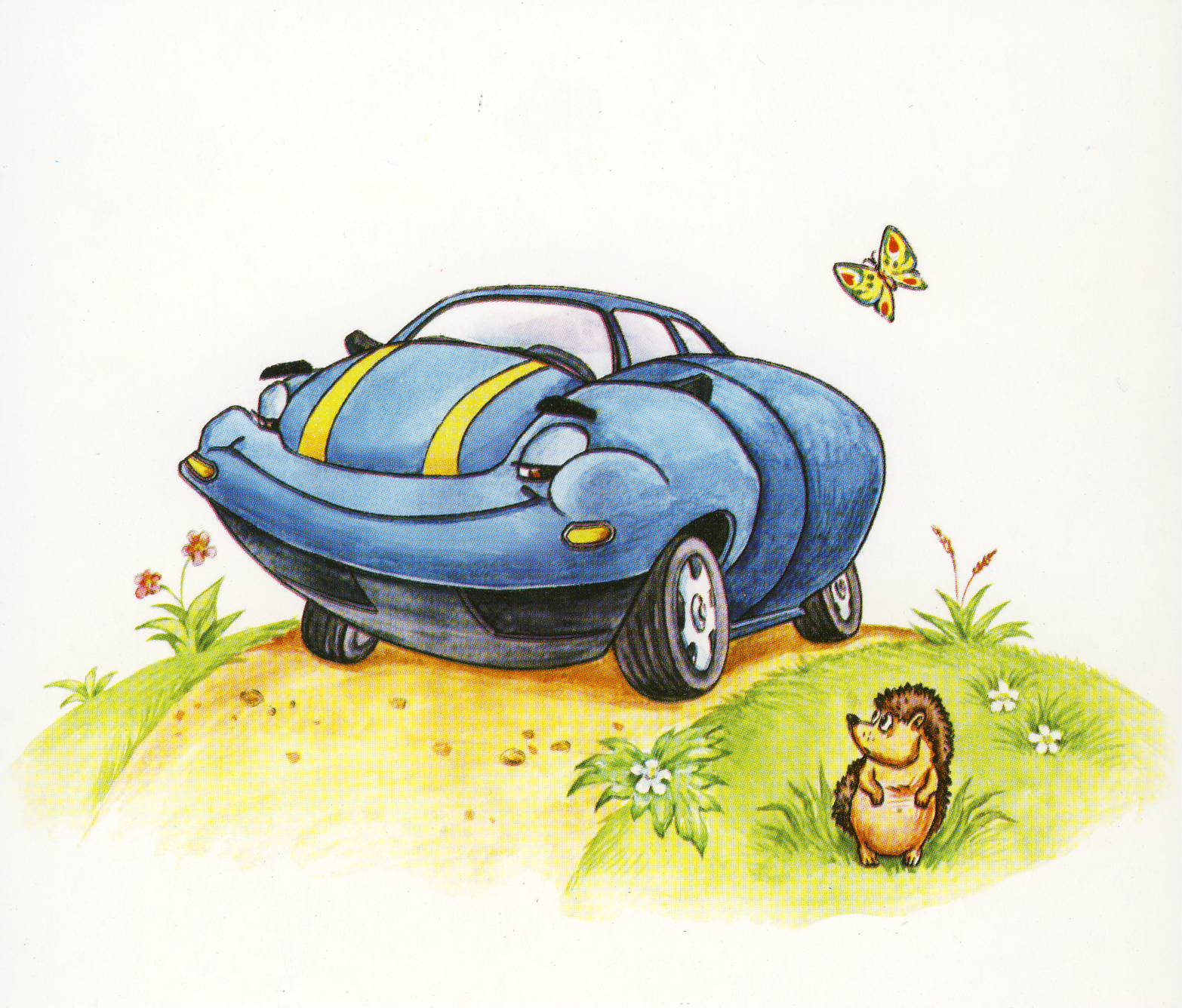 Надуть щечки, удерживать внутри полости рта  воздух в течение 3 - 5 секунд.
Посмотрите – ка машинаПохудела без бензина.
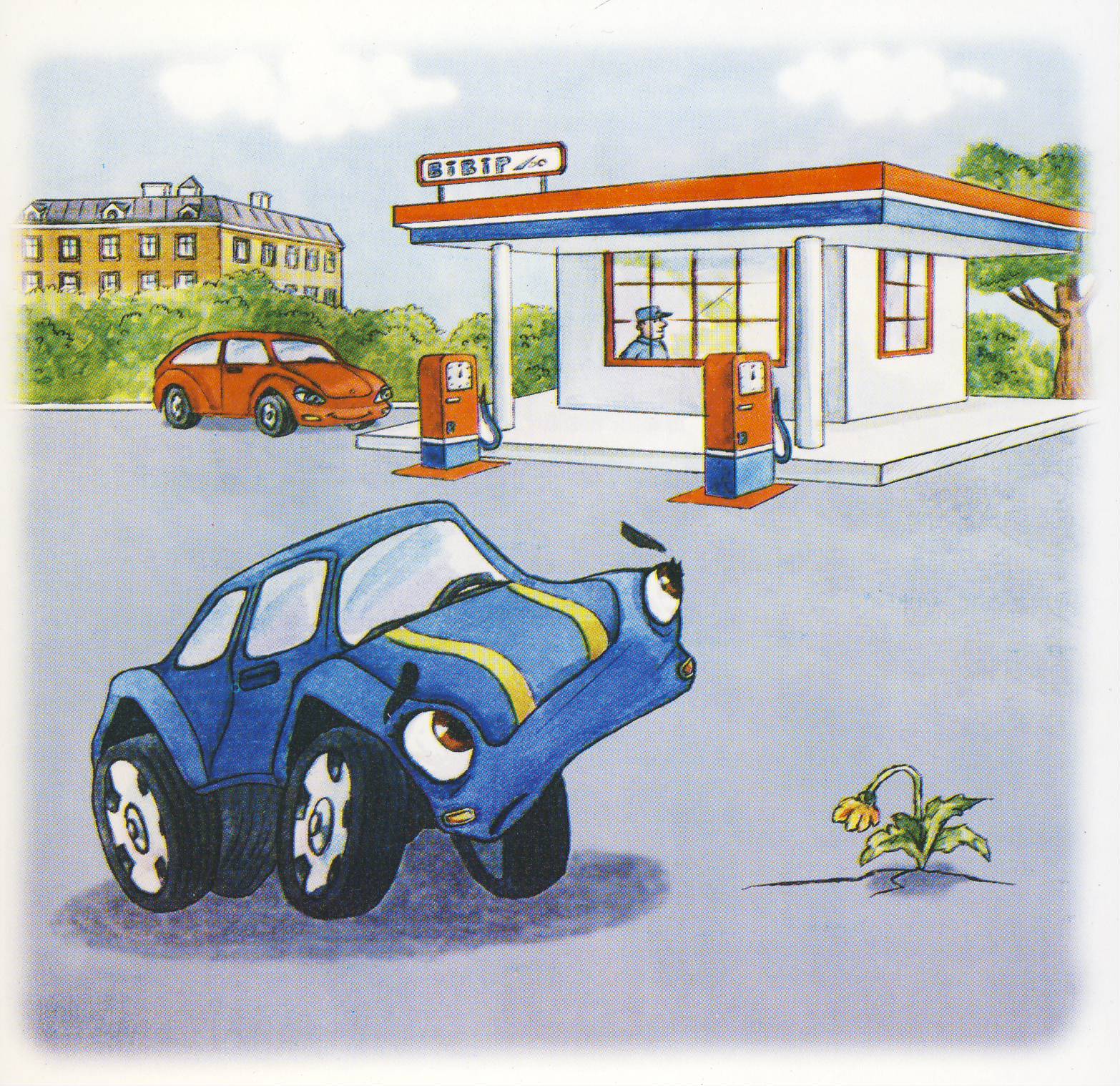 Втянуть щечки между зубами в полость рта,
Губы сомкнуты.Удерживать щечки внутри полости рта в течение 3 – 6 секунд.
Вот широкая дорога,Здесь машин проедет много.
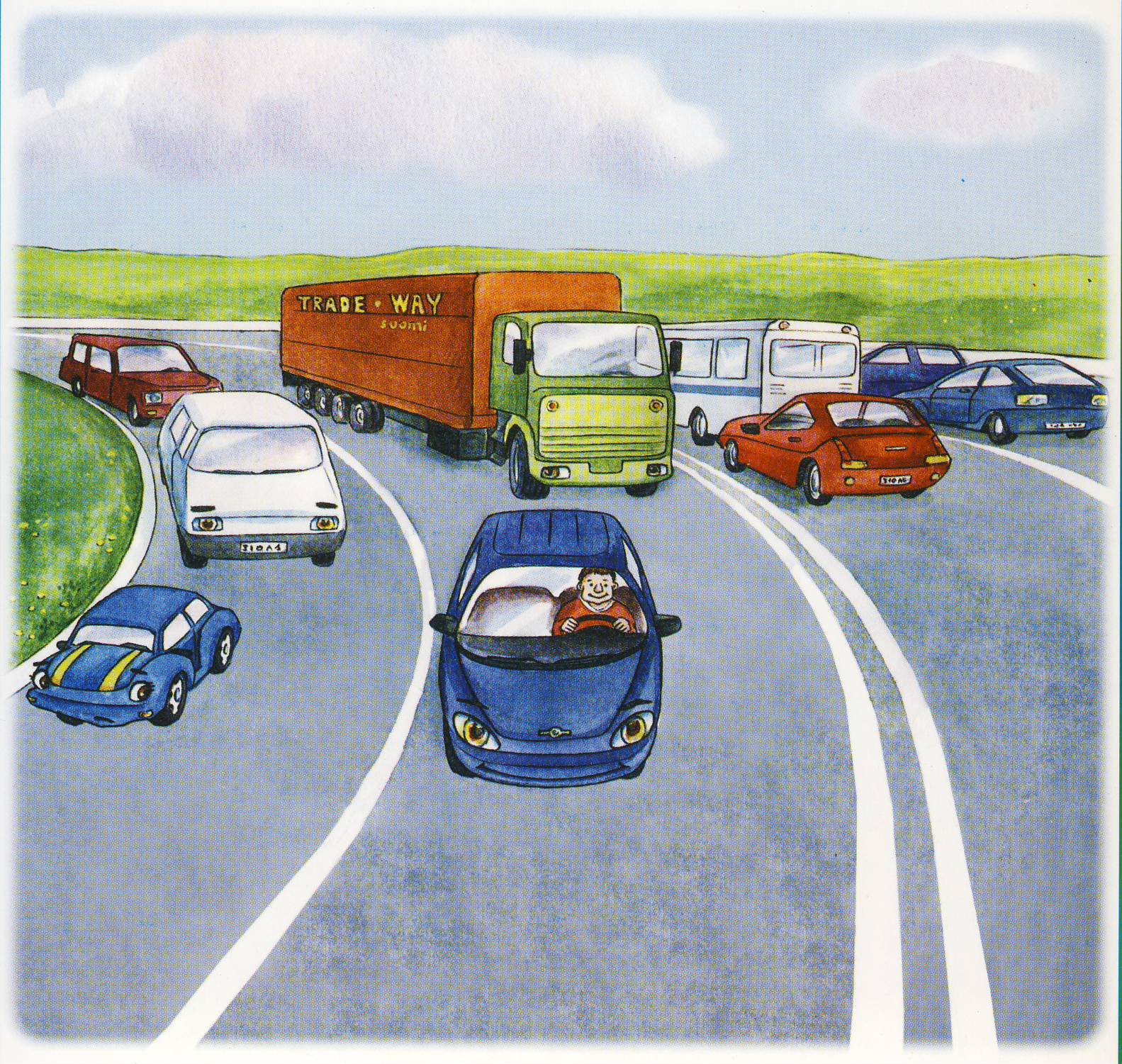 Открыть рот, высунуть широкий расслабленный язычок так, чтобы он лежал на нижней губе.
Удерживать язычок на нижней губе  3 – 5 секунд.
Это - узкая дорожка,Здесь машин совсем немножко.
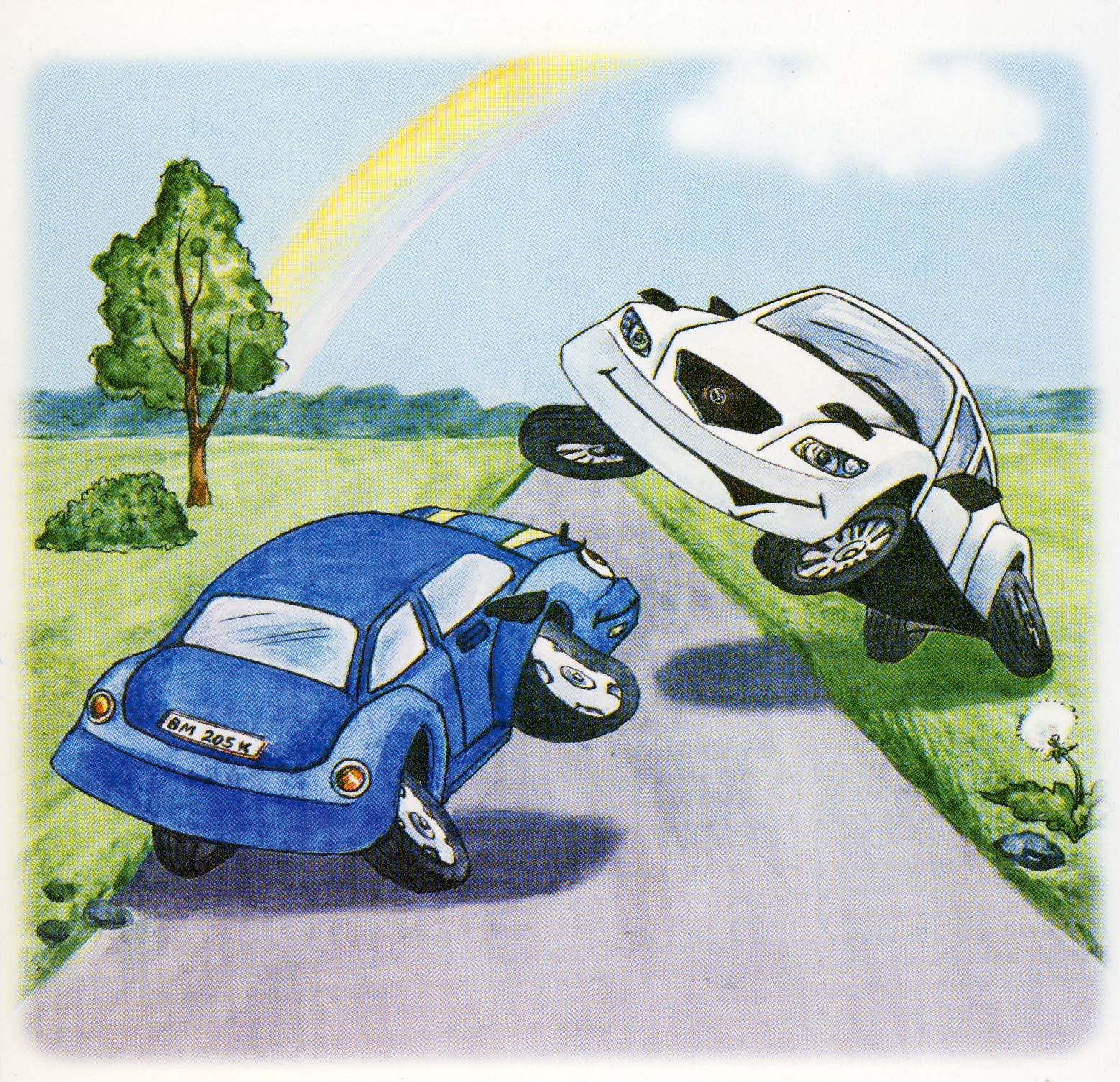 Открыть рот, высунуть узкий напряженный язычок.
Удерживать напряжение 3 – 5 секунд.
Мотор как сердце у машинки:Стучит- поедем без заминки:
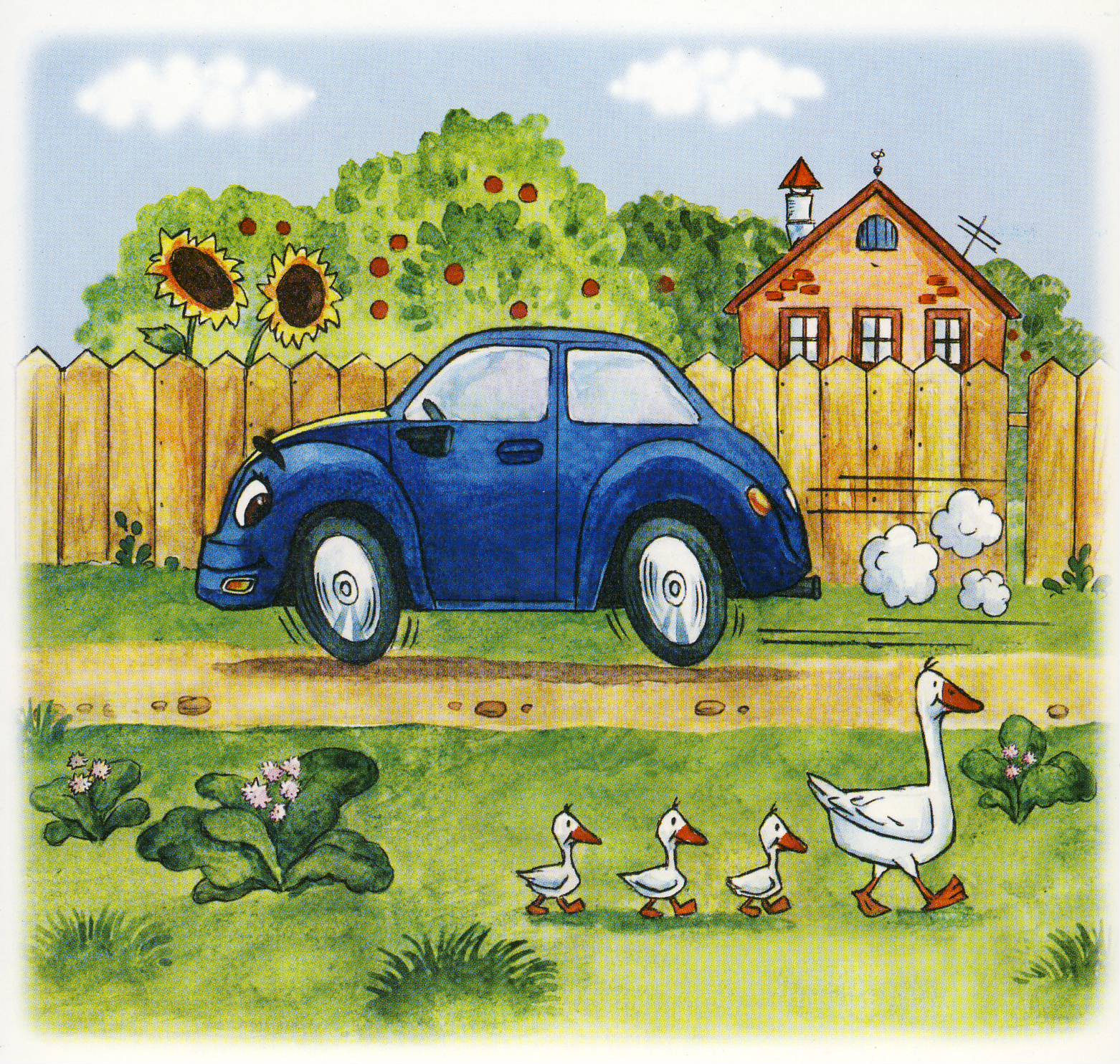 Рот открыт. Поднять язычок к верхним бугорочкам
(альвеолам). Постучать язычком по нёбу: 
«д–д -д-д-д-д-д».
Упражнение выполнять на выдохе. 
Следить за тем, чтобы подбородок не двигался.
Все колеса закрутились,По дорожке покатились.
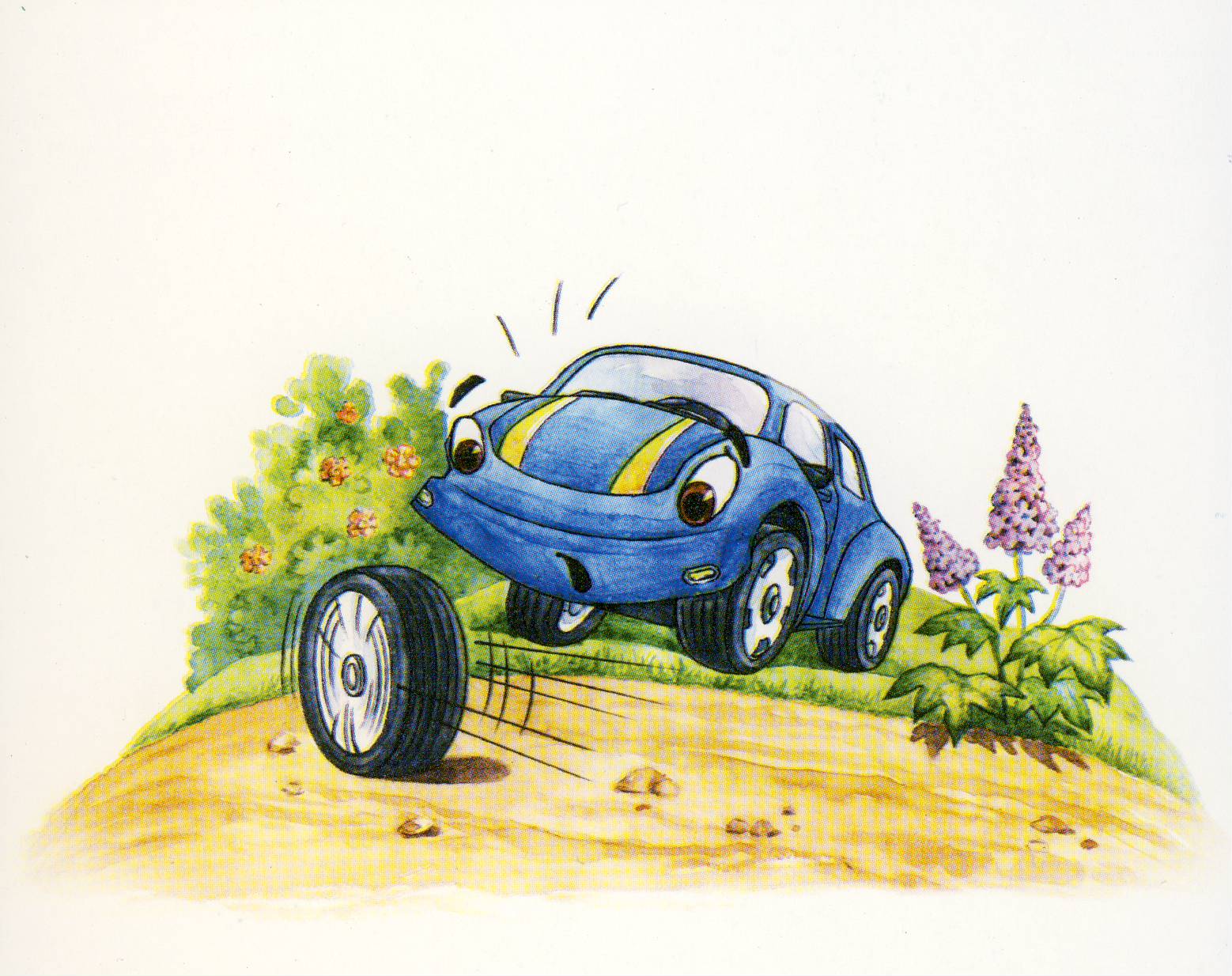 Рот открыть, улыбнуться, Касаясь губ,
 провести по кругу кончиком язычка в одну,
потом в другую сторону.
Следить за тем, чтобы подбородок не двигался.
Каменистый путь не прост,Не жалей – ка  ты колес!
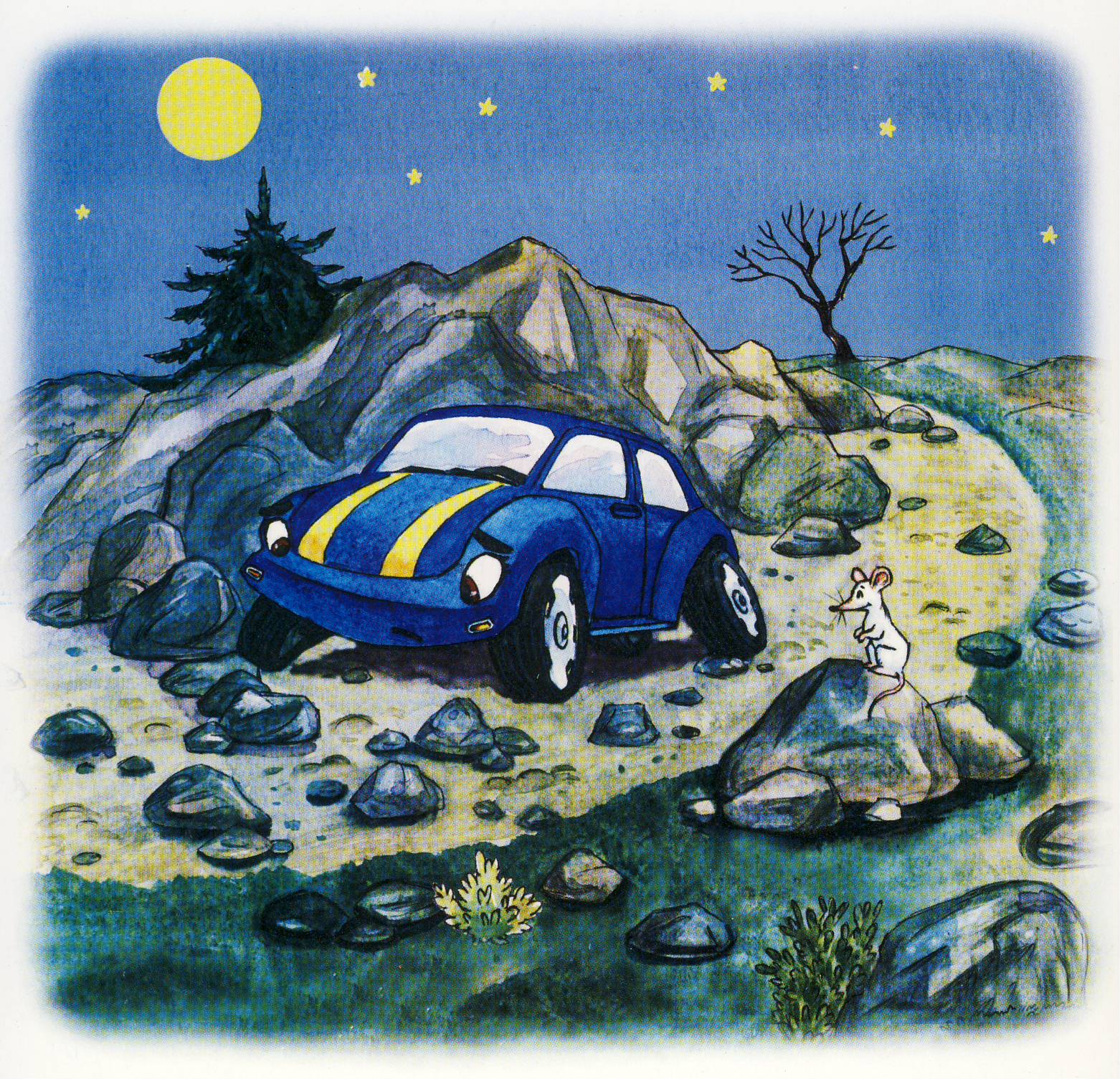 Рот раскрыть, губы сомкнуты.
Проводить кончиком язычка по внутренней
стороне щеки слева, справа, за губами.
Начал дождь в стекло стучать.Время дворники включать.
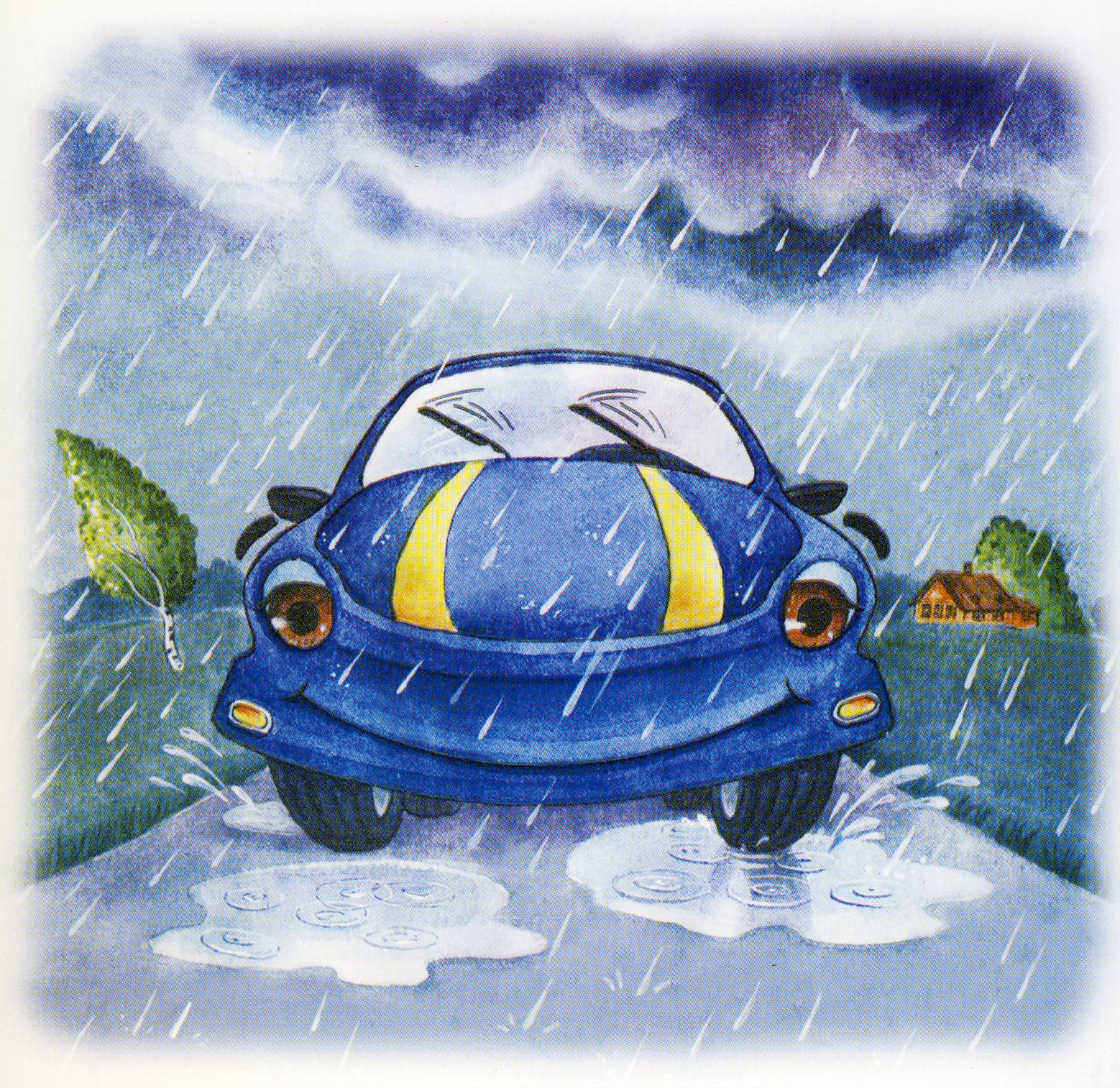 Рот открыть, улыбнуться. Высунуть язычок.
Двигать язычком вправо – влево,
касаясь уголков рта.
Следить за тем, чтобы язычок двигался по воздуху,
не касаясь нижней губы.
В горку только поднялись-И скорее мчимся вниз.
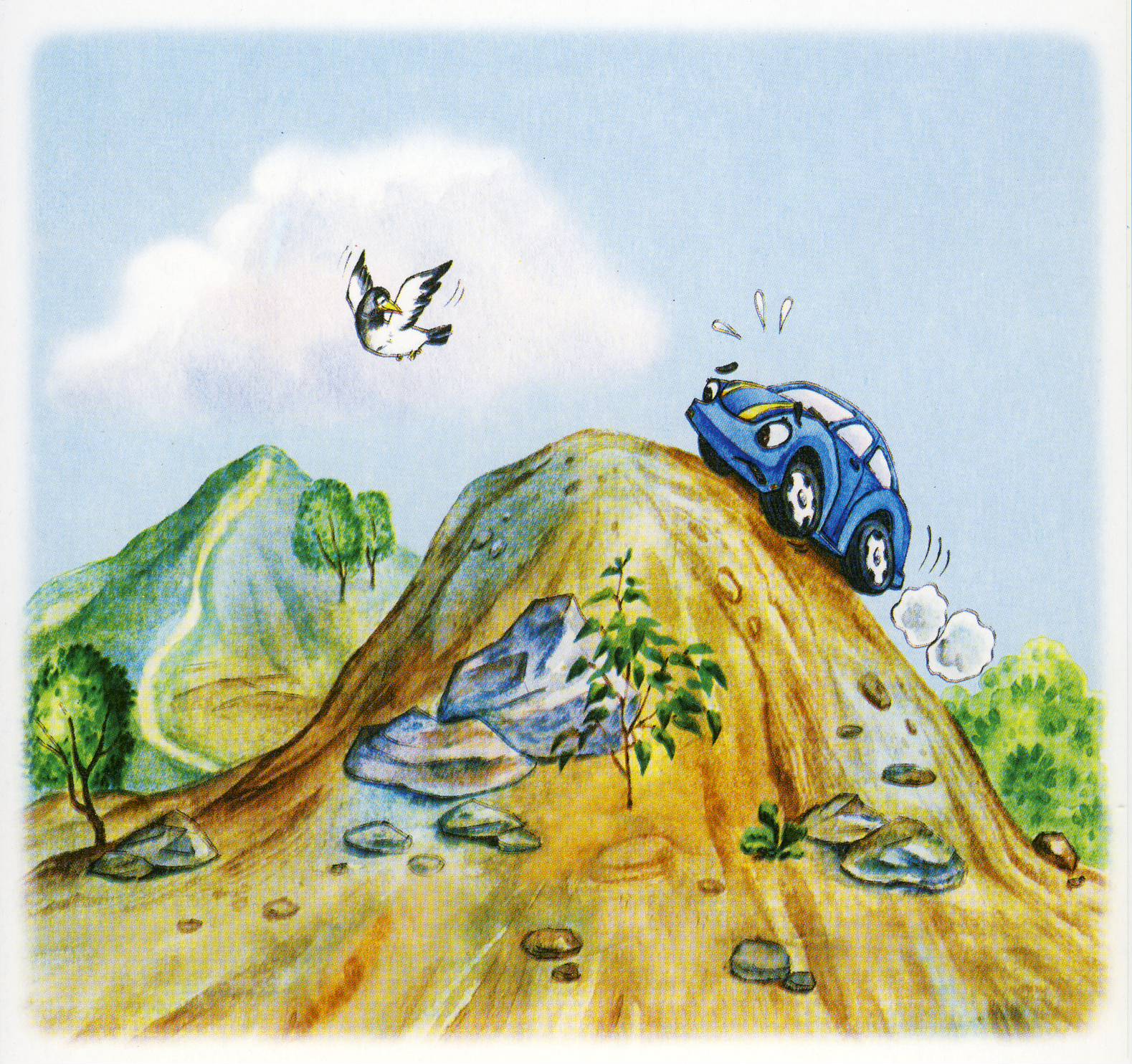 Рот раскрыть, улыбнуться. Высунуть язычок.
Поднимать широкий язычок на верхнюю губу,
опускать на нижнюю. Следить за тем,
чтобы подбородок не двигался.
Мостик выгнулся дугой-Проезжаем над рекой.
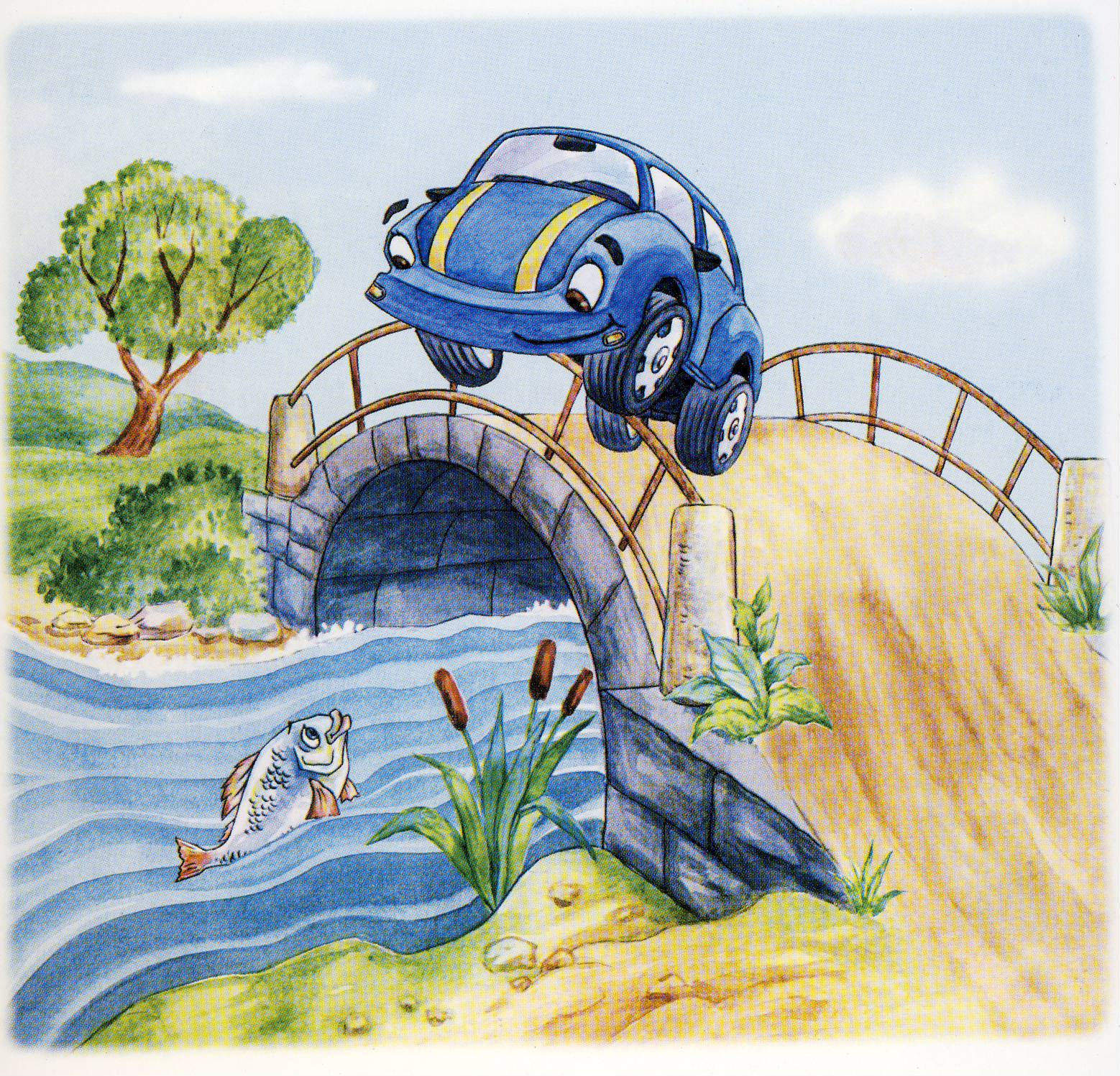 Рот открыть, улыбнуться. Зацепиться кончиком язычка за нижние зубы,
спинку язычка выгнуть.
Удерживать данное положение 3 – 5 секунд.
Пусть машинка отдохнет.Нас лошадка подвезет!
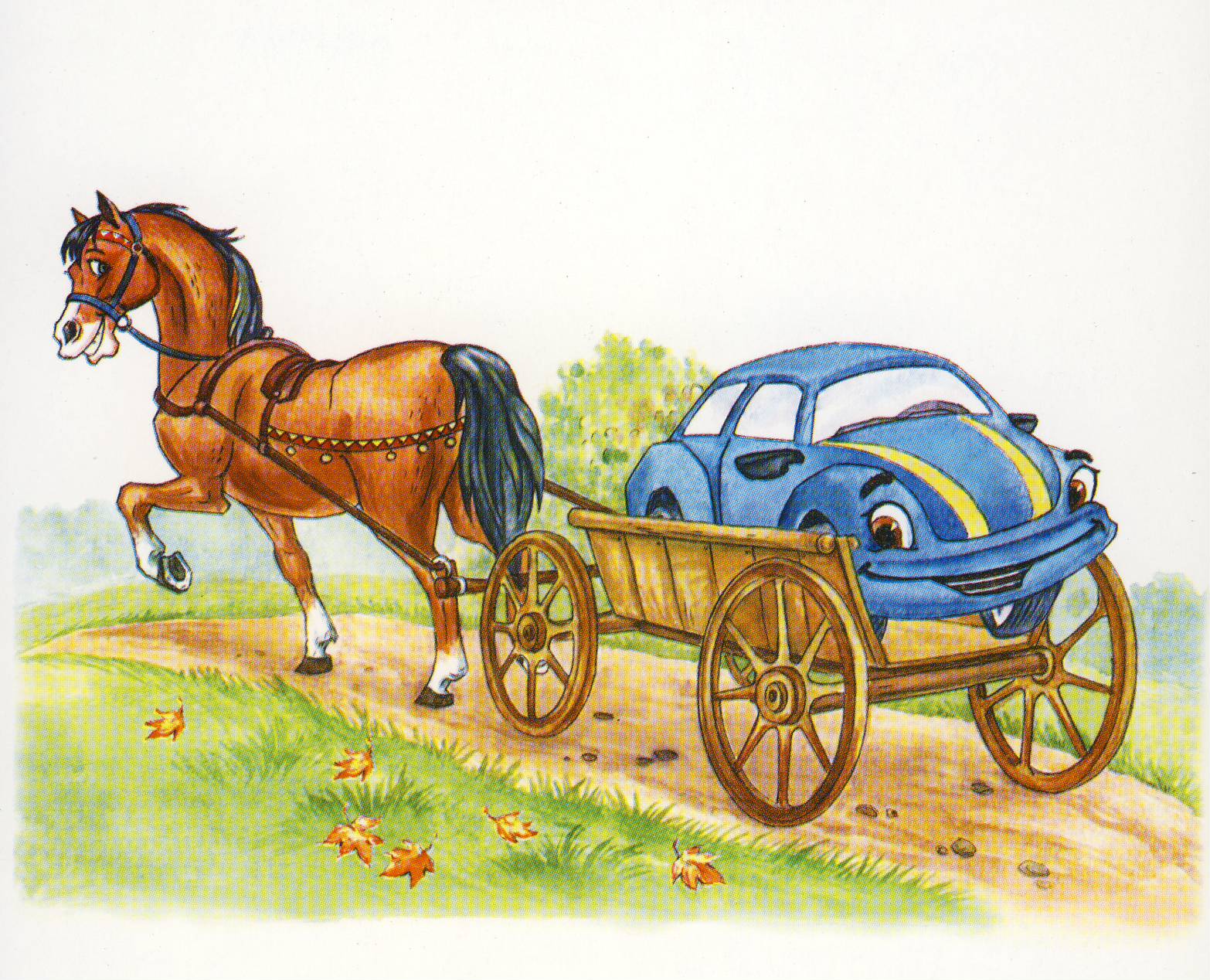 Рот открыть,  щелкать язычком,
присасывая его к верхнему нёбу.
Следить за тем, чтобы подбородок не двигался.
Экскаватор так хорош-У него огромный ковш!
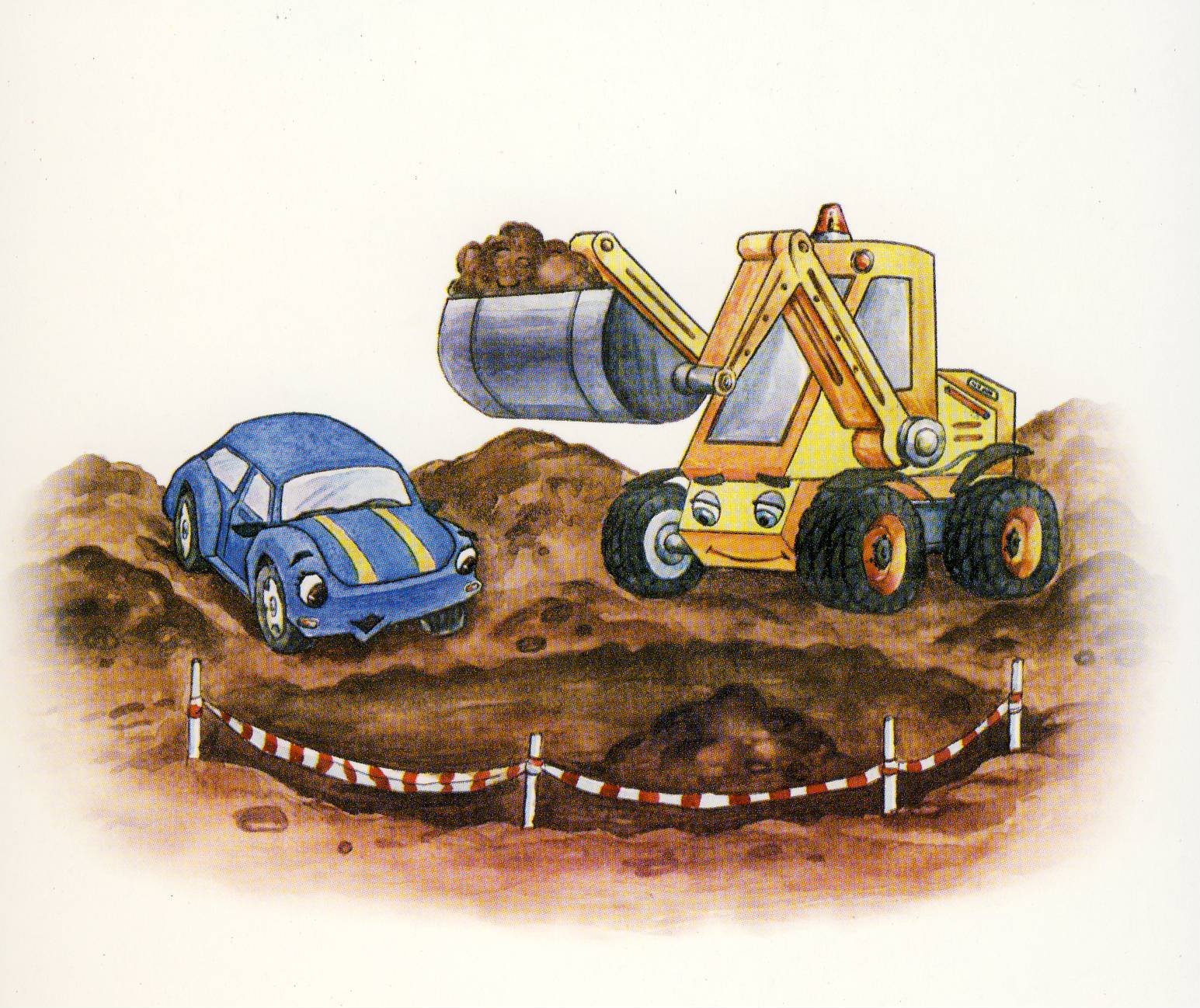 Открыть рот. Высунуть язычок
и приподнять его края, 
чтобы он стал похож на ковш.
Удерживать язычок в течение 3 – 5 секунд.
На дороге грязь, как каша.Не буксуй, машинка наша!
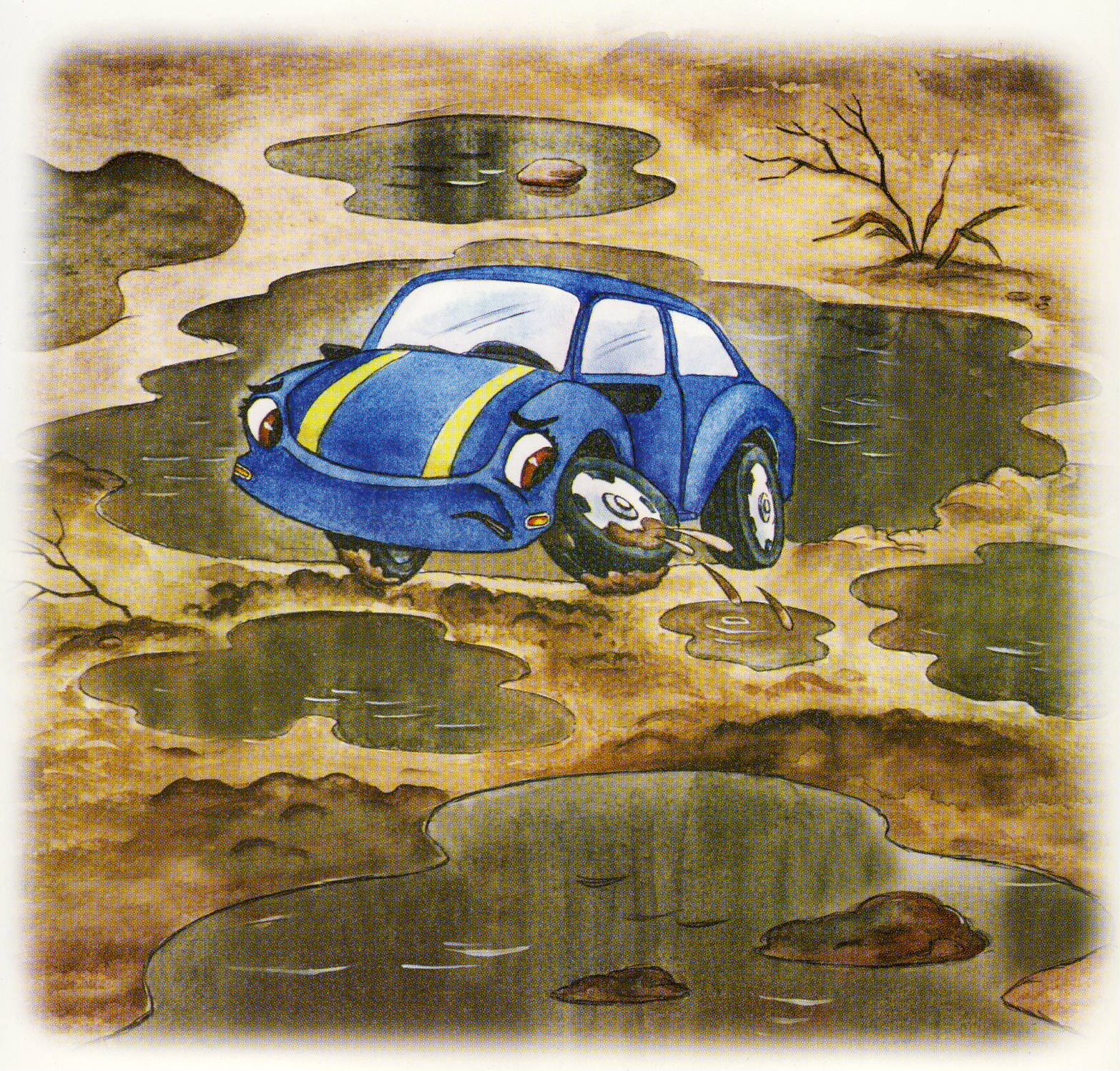 Рот открыть. Широким язычком быстро проводить вперед-назад по верхней губе.
Произносить « бл-бл-бл-бл»
На пути опять преграда,-Подтолкнуть машинку надо.
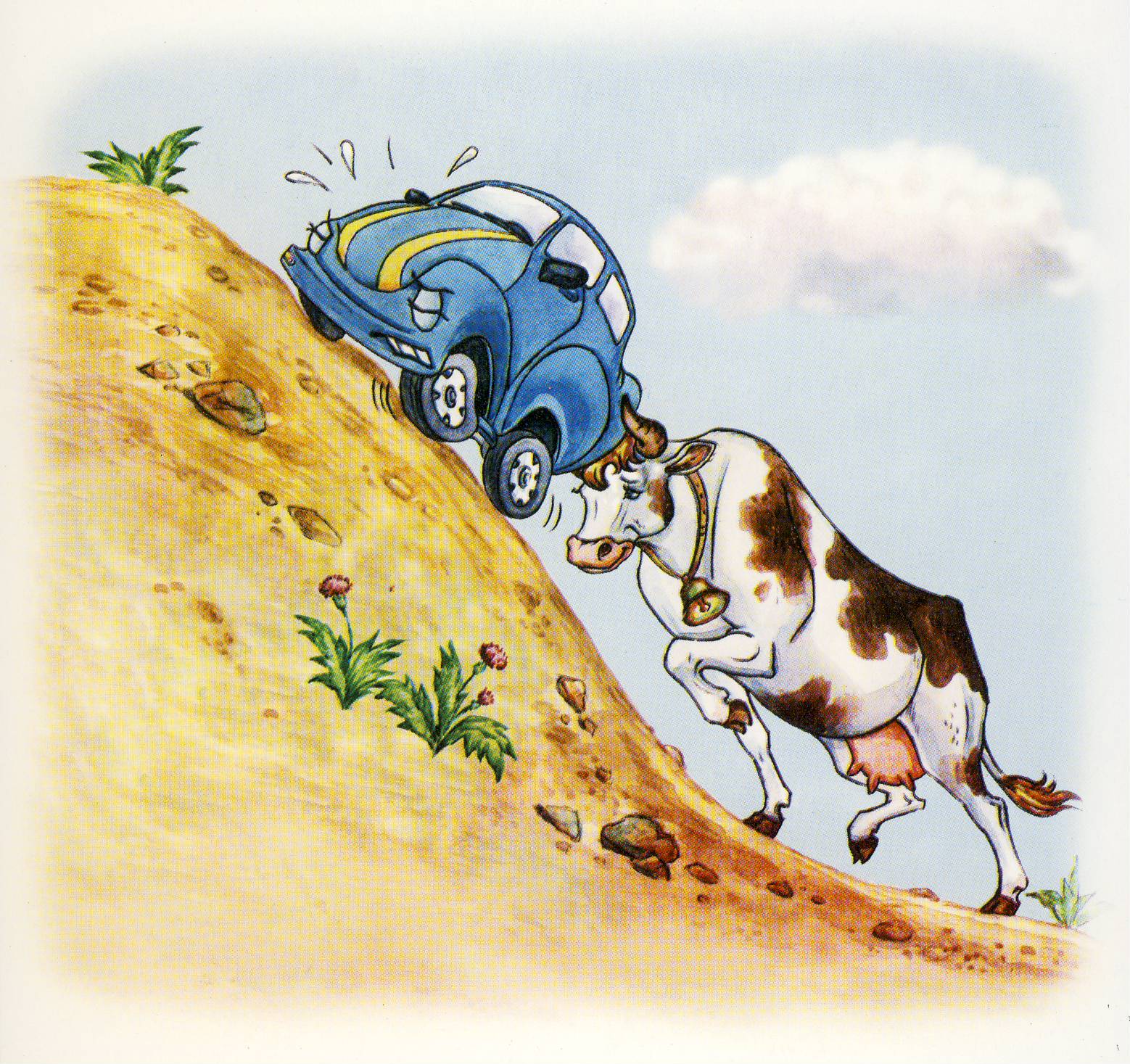 Рот открыть. Улыбнуться.
Упереться кончиком язычка в верхние зубы,
ритмично их толкать 5 – 7 раз.
Не заводится мотор.Почини его, шофер!
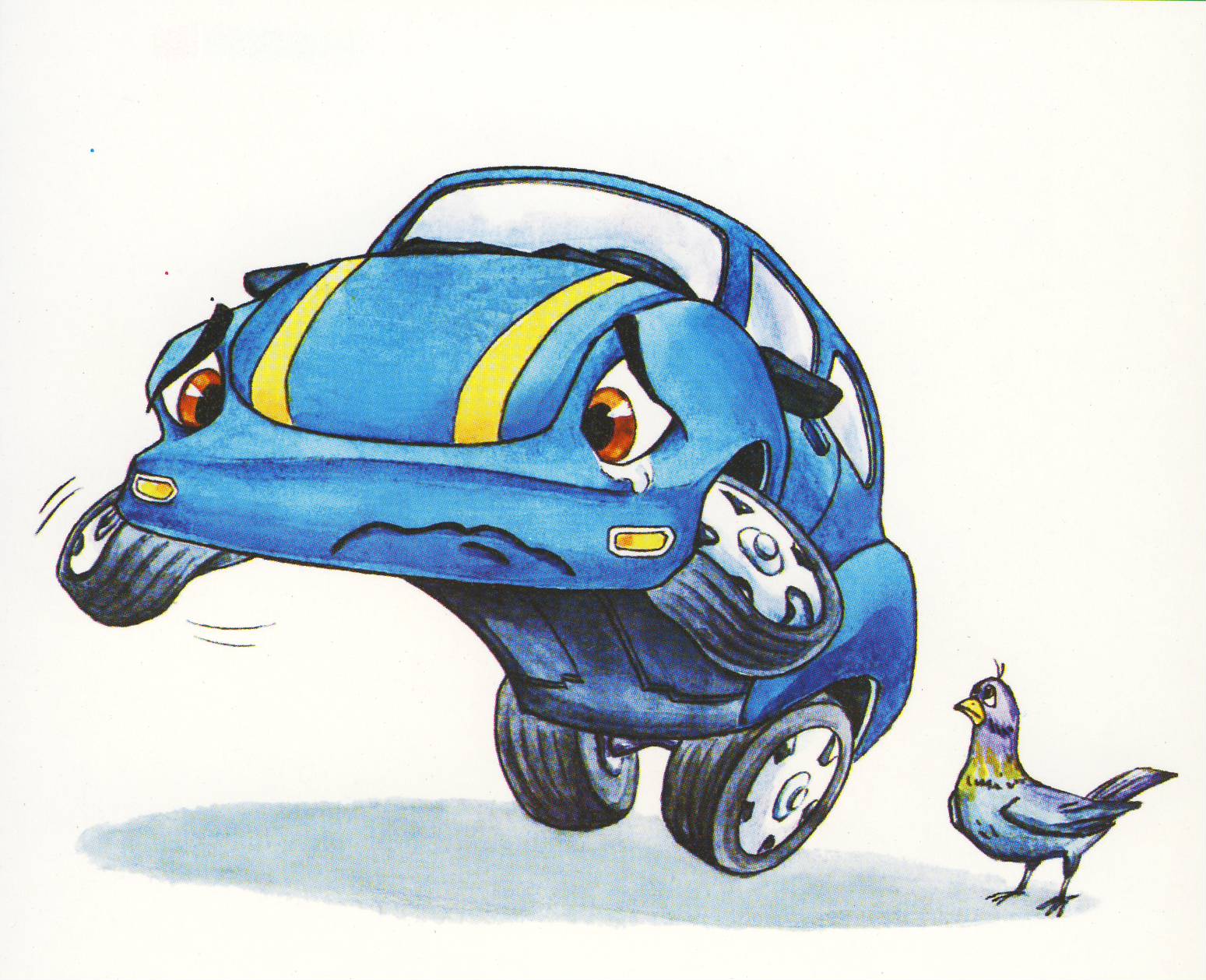 Рот открыть. Широкий расслабленный язычок
положить на нижнюю губу. Ритмично закрывать
и открывать рот, произнося «па-па-па»
Следить, чтобы язычок лежал на нижней губе,
не уходил в ротовую полость.
Нужно нам капот открытьИ машину починить.
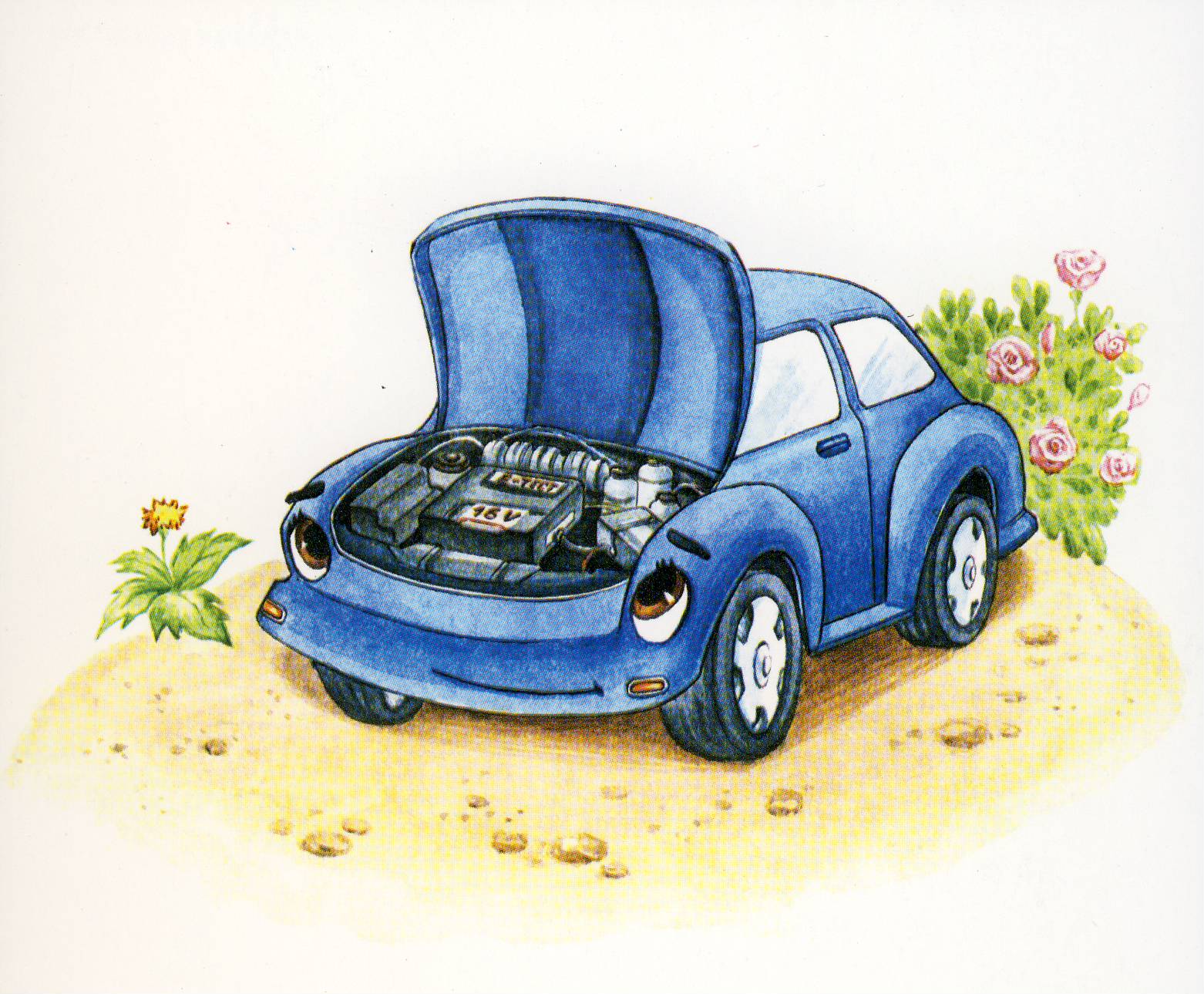 Рот открыть, присосать широкий язычок
к верхнему нёбу так, чтобы хорошо натянулась уздечка.
Удерживать данное положение язычка
в течение 5 – 10 секунд.
Поработаем насосом-Подкачаем все колеса!
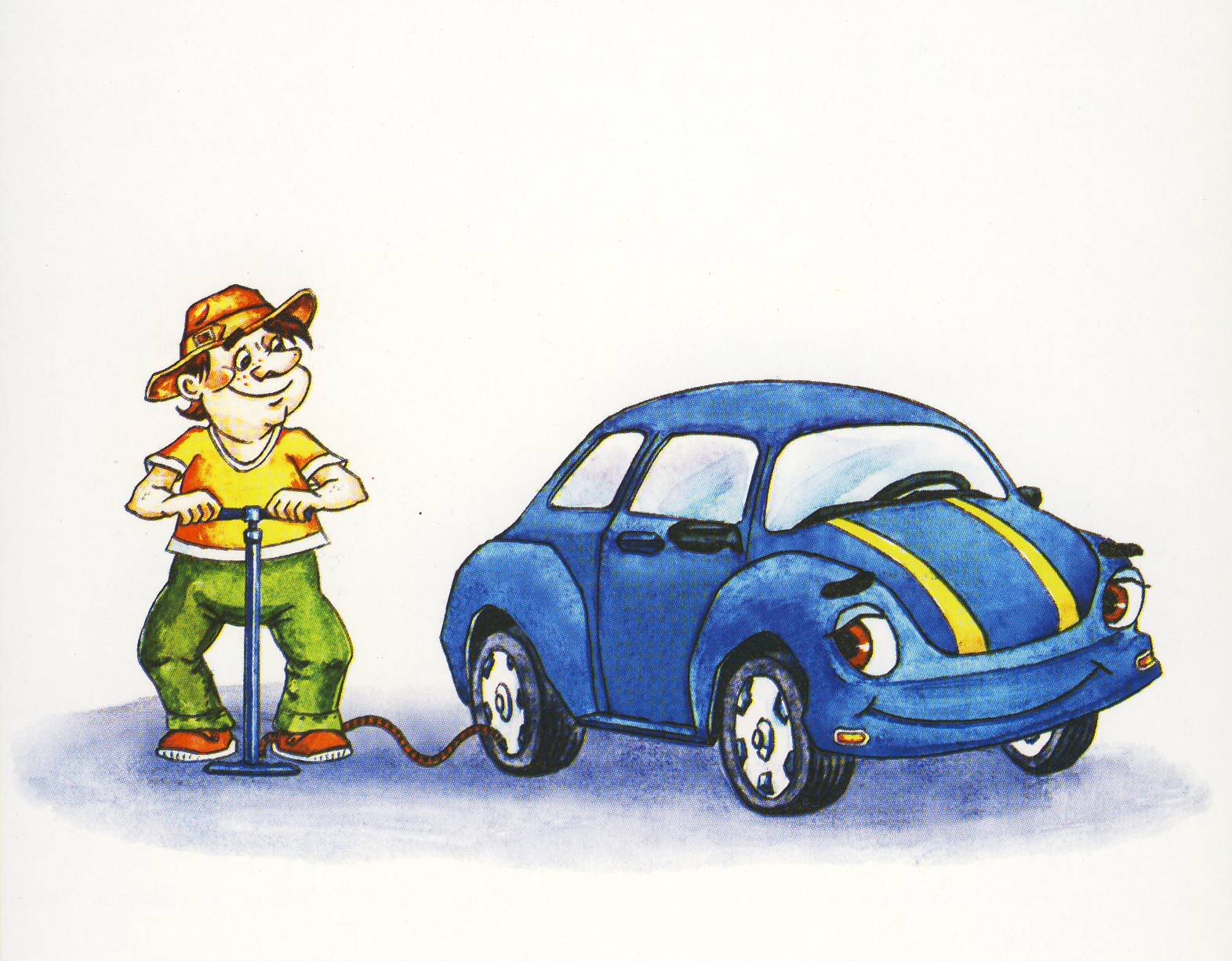 Рот открыть, присосать широкий язычок
к верхнему нёбу так, чтобы хорошо натянулась уздечка.
Ритмично закрывать и открывать рот,
не отрывая язычок от нёба.
Щетки тут взялись за дело,И машина заблестела.
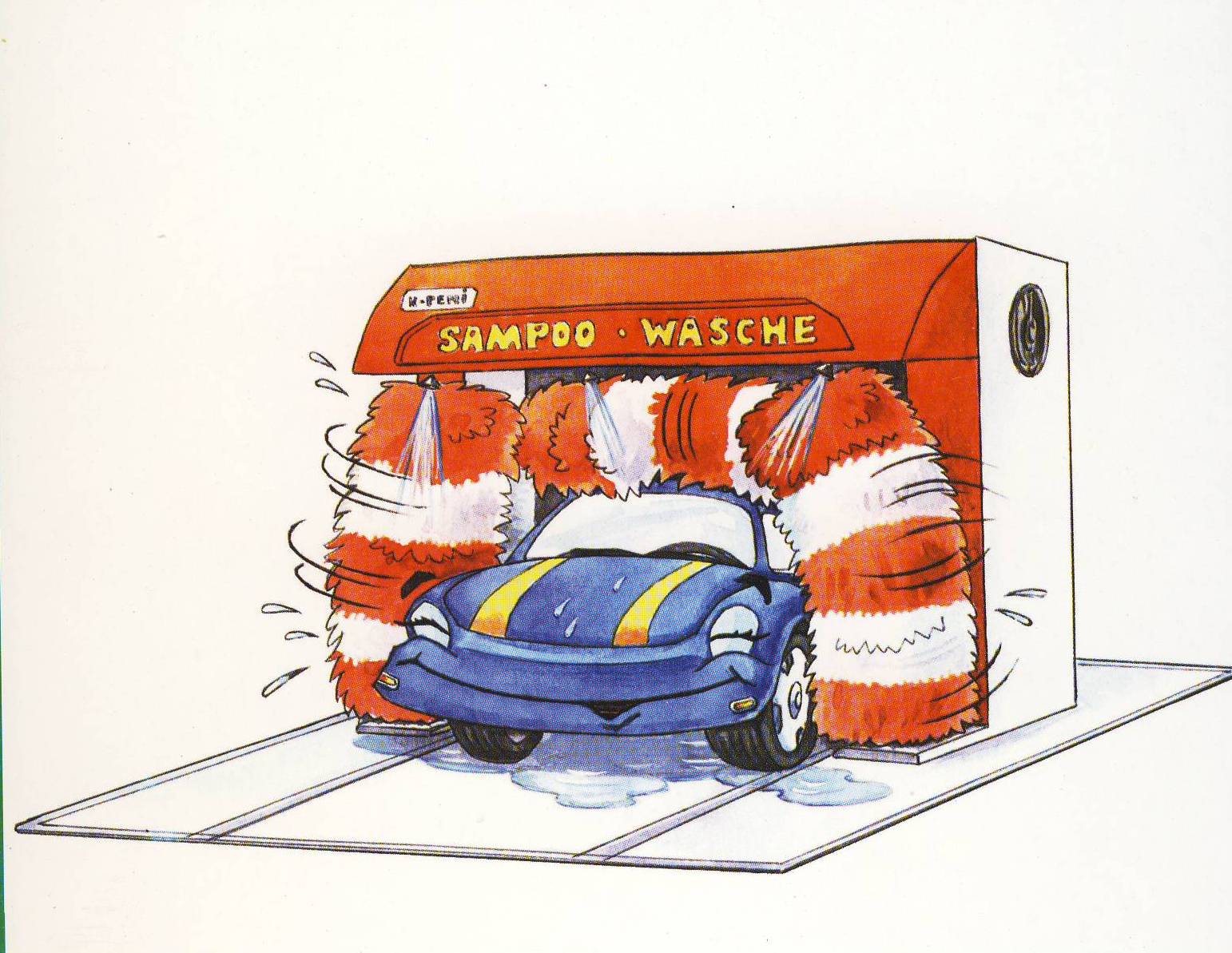 Рот открыть, улыбнуться.
Кончиком язычка проводить влево – вправо
по внутренней стороне верхних,
а затем нижних зубов.
Выполнить движение 5 – 10 раз.
Кисточкой машину красим,Будет всех она прекрасней.
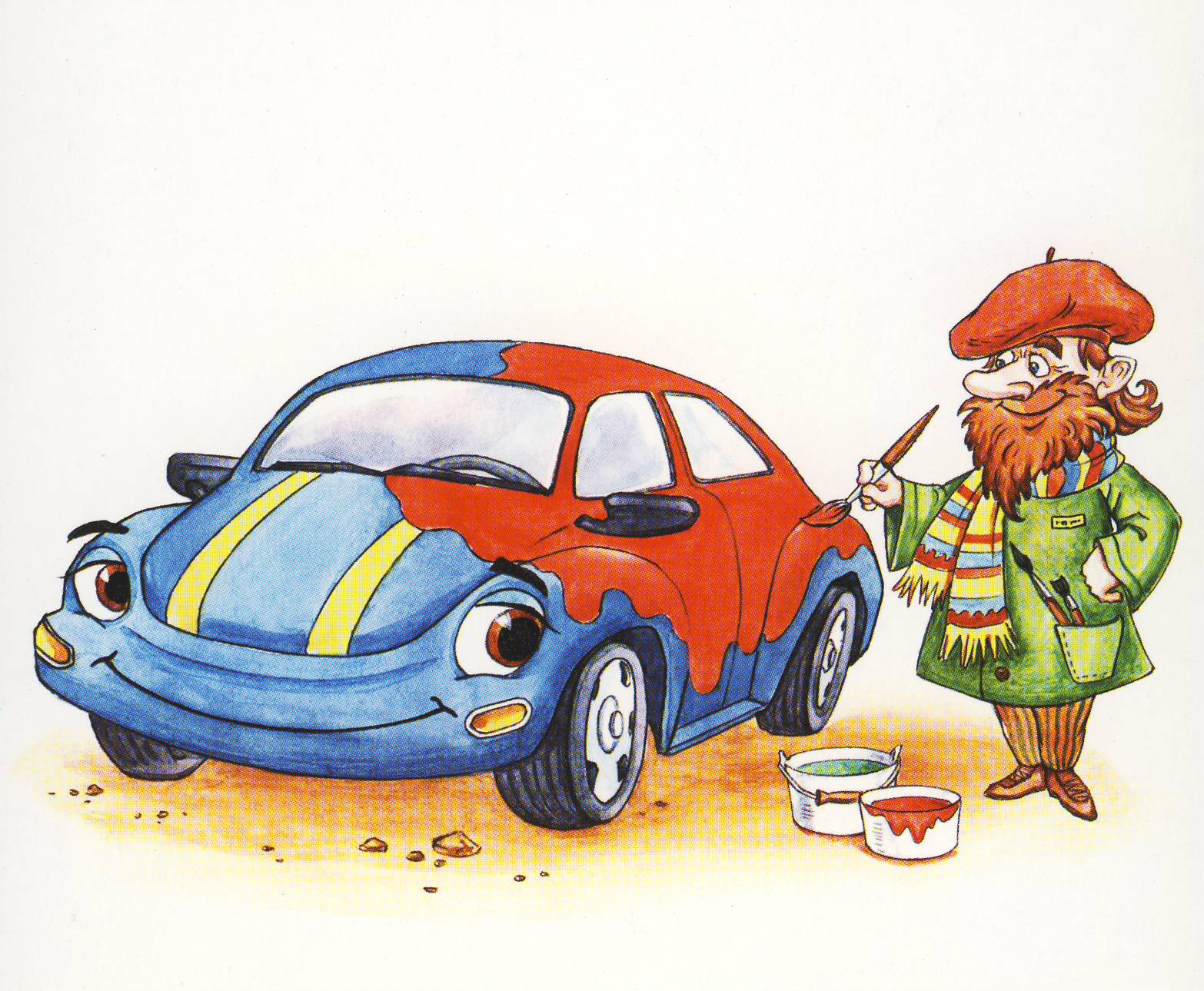 Рот открыть, Провести кончиком язычка
вперед – назад по нёбу
Выполнить движение  5 – 7 раз.
По пути заедем в порт.Погуди нам, пароход.
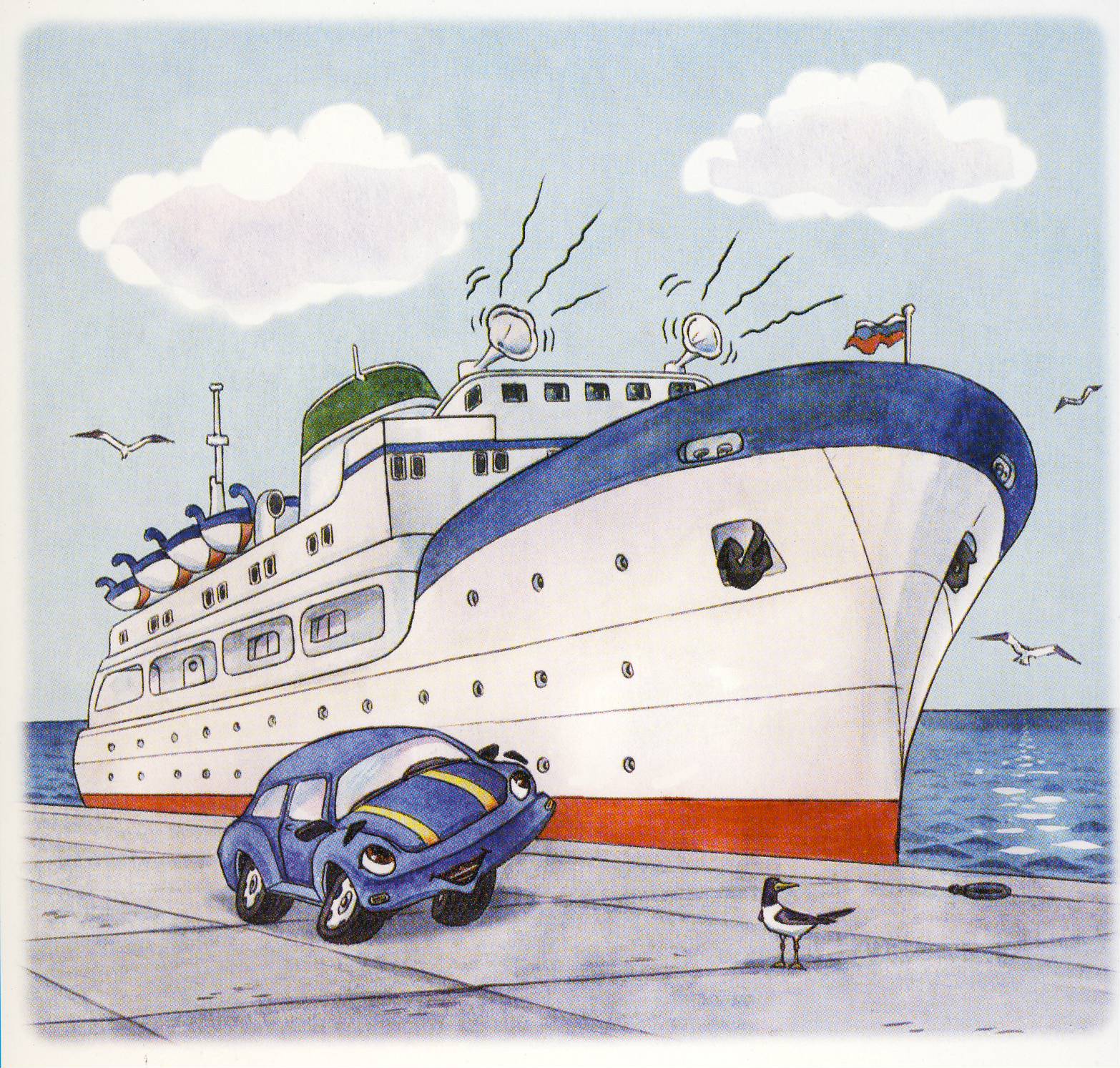 Рот приоткрыть, улыбнуться.
Кончик язычка поставить на верхние зубки
с внутренней стороны,
Гудеть горлышком: «ы-ы-ы»
Выполнять 3 – 5 секунд.
Радостно мотор шумит-К дому путь теперь лежит!
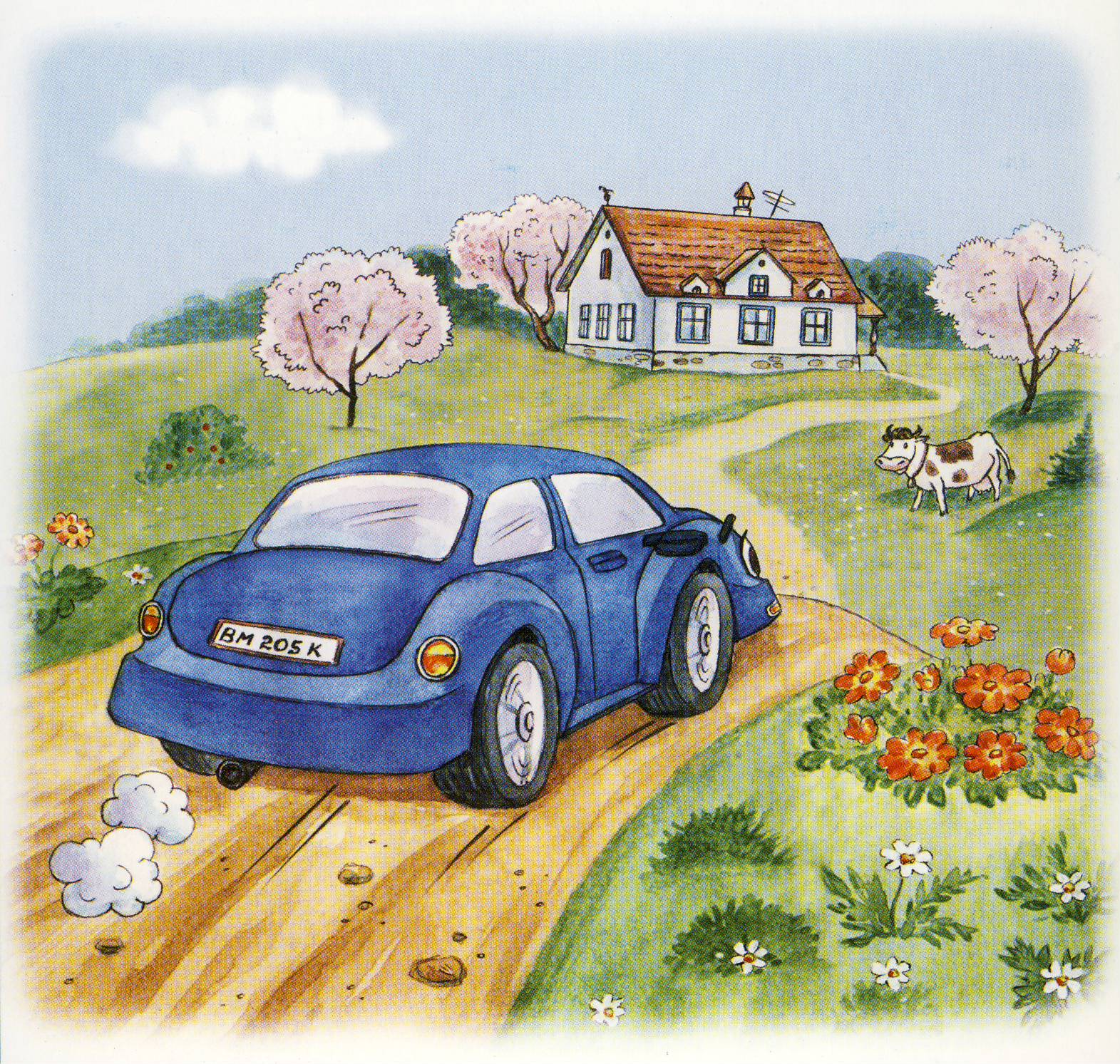 Подуть на сомкнутые расслабленные губы:
«бр-бр-бр-бр»
Закрывается гараж.Путь теперь окончен наш.
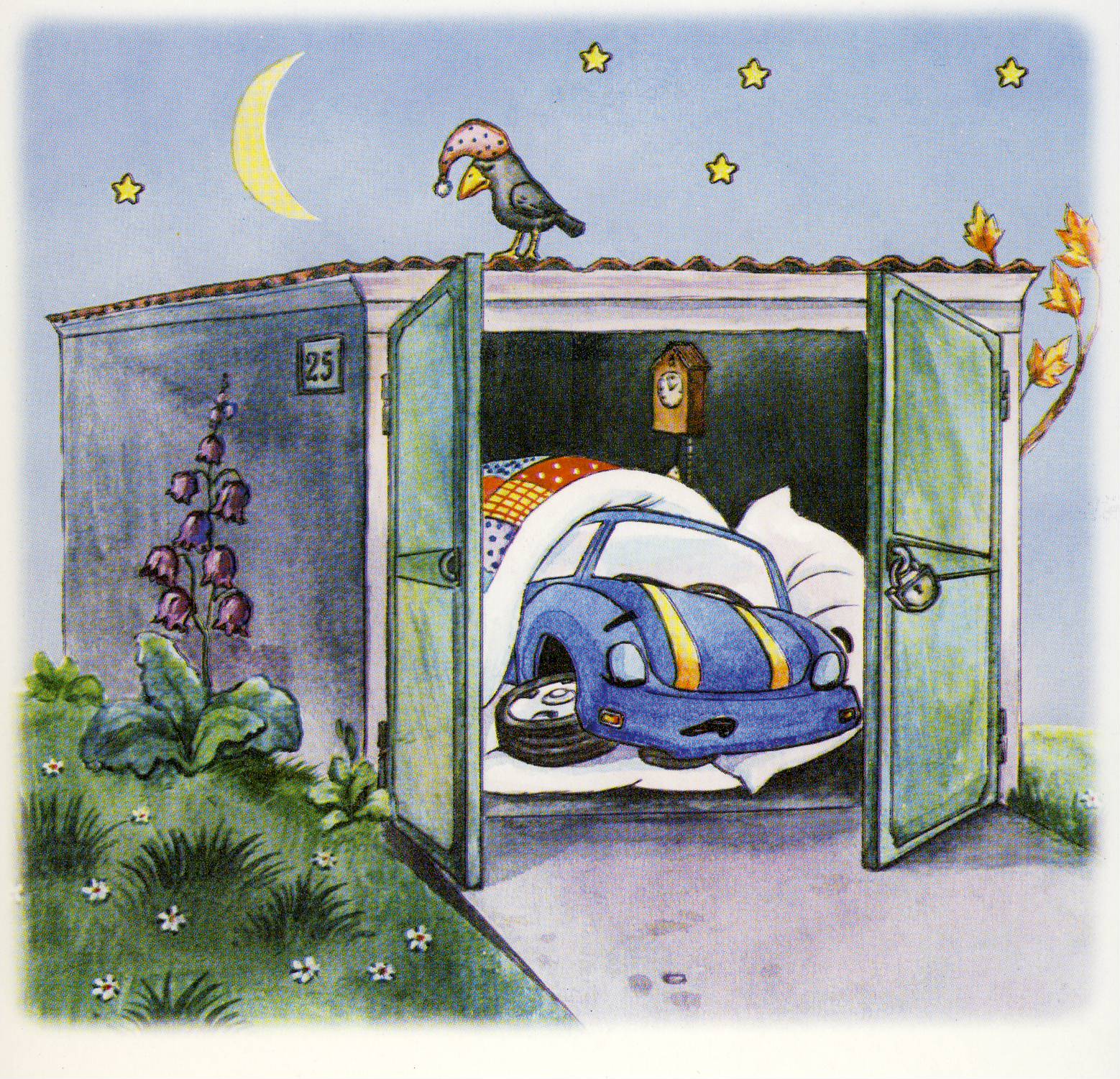 Рот открыт, язычок спокойно лежит
внутри полости рта.
Медленно закрыть рот.